O LIVRO DOS ESPÍRITOS
2ª Parte
 DO MUNDO DOS  ESPÍRITOS
TEMA
DOS TRÊS REINOS
TÍTULO
2ª P Cap.XI
Do mundo dos Espíritos                              Cap. XI – Dos três reinos
PARTE SEGUNDA
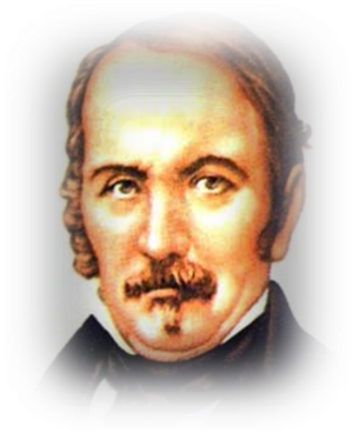 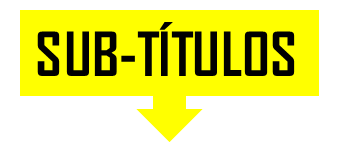 1   – Os minerais e as plantas
2   – Os animais e o homem
3   – Metempsicose
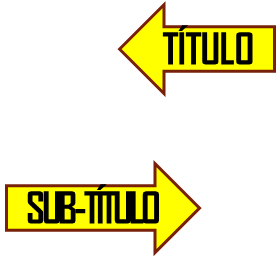 DOS TRÊS REINOS
Cap. XI
OS MINERAIS E AS PLANTAS
Q 585.  Que pensais da divisão da Natureza em três reinos, ou melhor, em duas classes: a dos seres orgânicos e a dos inorgânicos?  Segundo alguns, a espécie humana forma uma quarta classe. Qual destas divisões é preferível?  
 “Todas são boas, conforme o ponto de vista. Do ponto de vista material, apenas há seres orgânicos e inorgânicos. Do ponto de vista moral, há evidentemente quatro graus.”
Kardec comenta os quatro graus
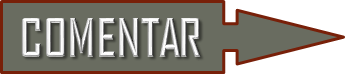 Q 586. A POSSIBILIDADE DAS PLANTAS                   TEREM CONSCIÊNCIA DE QUE EXISTEM
Continua...
DOS TRÊS REINOS
OS MINERAIS E AS PLANTAS
2ª P Cap. XI
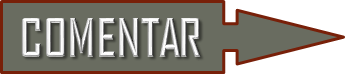 Q 587. A POSSIBILIDADE DAS PLANTAS EXPERIMENTAREM SENSAÇÕES E SOFRER
Q 588. A POSSIBILIDADE DAS PLANTAS                           SE ATRAÍREM POR FORÇA DA SUA VONTADE
Q 589. A POSSIBILIDADE DE ALGUMAS PLANTAS                  TEREM A FACULDADE DE PENSAR
COMO A QUE APRISIONA A MOSCA PARA A SUGAR
Continua...
DOS TRÊS REINOS
OS MINERAIS E AS PLANTAS
2ª P Cap. XI
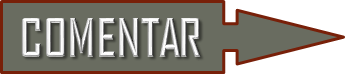 Q 590. A POSSIBILIDADE DAS PLANTAS POSSUIREM INSTINTO DE CONSERVAÇÃO
Q 591. A POSSIBILIDADE DAS PLANTAS POSSUIREM NATUREZA MAIS PERFEITA NOS MUNDOS SUPERIORES
FIM
DOS TRÊS REINOS
OS ANIMAIS E O HOMEM
2ª P Cap. XI
Q 592.  Se, pelo que toca à inteligência, comparamos o homem e os animais, parece difícil estabelecer-se uma linha de demarcação entre aquele e estes, porquanto alguns animais mostram, sob esse aspecto, notória superioridade sobre certos homens. Pode essa linha de demarcação ser                                            estabelecida de modo preciso?  
 “...O homem é um ser à parte, que desce muito baixo algumas vezes e que pode também elevar-se muito alto... Reconhecei o homem pela faculdade de pensar em Deus.”
A resposta completa é extensa para o objetivo deste trabalho.
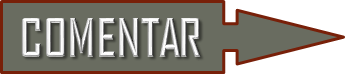 Q 593. A POSSIBILIDADE DOS ANIMAIS, ALÉM DO INSTINTO, TEREM INTELIGÊNCIA
Continua...
DOS TRÊS REINOS
OS ANIMAIS E O HOMEM
2ª P Cap. XI
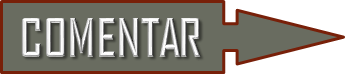 Q 594. A POSSIBILIDADE DOS ANIMAIS                                TEREM ALGUMA LINGUAGEM
a) A POSSIBILIDADE DOS ANIMAIS                                         TEREM OUTROS MEIOS DE COMUNICAÇÃO
Q 595. A POSSIBILIDADE DOS  ANIMAIS                         GOZAREM DE LIVRE ARBÍTRIO
Q 596. A ORIGEM DA APTIDÃO DE CERTOS ANIMAIS                     PARA IMITAR A VOZ OU OS GESTOS HUMANOS
Q 597. A POSSIBILIDADE DO ANIMAL POSSUIR UMA ALMA 
a)  A DISTÂNCIA DA ALMA DO ANIMAL PARA A ALMA DO HOMEM
Continua...
DOS TRÊS REINOS
OS ANIMAIS E O HOMEM
2ª P Cap. XI
Q 598. A POSSIBILIDADE DOS ANIMAIS,                                              APÓS A MORTE, CONSERVAREM A                         INDIVIDUALIDADE E A CONSCIÊNCIA DE SI MESMOS
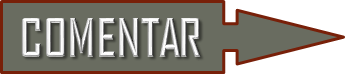 Q 599. A POSSIBILIDADE DAS ALMAS DOS ANIMAIS ESCOLHEREM A ESPÉCIE ANIMAL EM QUE ENCARNEM
Q 600. A POSSIBILIDADE DAS ALMAS DOS ANIMAIS  ACHAREN-SE NO ESTADO DE ERRATICIDADE APÓS A MORTE
Q 601. A POSSIBILIDADE DO ANIMAL ESTAR SUJEITO                            A UMA LEI PROGRESSIVA
Continua...
DOS TRÊS REINOS
OS ANIMAIS E O HOMEM
2ª P Cap. XI
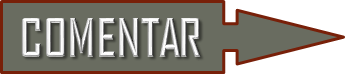 Q 602. A POSSIBILIDADE DOS ANIMAIS PROGREDIREM  POR ATO DA PRÓPRIA VONTADE
Q 603. A POSSIBILIDADE NOS MUNDOS SUPERIORES, DOS ANIMAIS CONHECEREM A DEUS
Q 604. A POSSIBILIDADE DAS ALMAS DOS ANIMAIS                    SEREM PERPÉTUAMENTE INFERIORES ÀS DOS HOMEMS
a) A POSSIBILIDADE DA INTELIGÊNCIA DO ANIMAL                                     PROPORCIONAR  A  VIDA MORAL
Continua...
DOS TRÊS REINOS
OS ANIMAIS E O HOMEM
2ª P Cap. XI
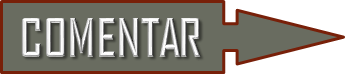 Q 605. A POSSIBILIDADE DO HOMEM POSSUIR DUAS ALMAS : A ALMA ANIMAL E A ALMA ESPÍRITA -                                      E OS ANIMAIS POSSUIREM APENAS A ALMA ANIMAL

A POSSIBILIDADE DO HOMEM TER QUE LUTAR CONTRA AS IMPERFEIÇÕES DO ESPÍRITO                                      E CONTRA A INFLUÊNCIA DA MATÉRIA                                                       
                                                                                                            KARDEC COMENTA AS ORIGENS  DIFERENTES                             DAS PAIXÕES HUMANAS: 
INSTINTOS DA NATUREZA ANIMAL
IMPUREZAS DO ESPÍRITO
Continua...
DOS TRÊS REINOS
OS ANIMAIS E O HOMEM
2ª P Cap. XI
Q 606. A POSSIBILIDADE DE TEREM A MESMA ORIGEM               A INTELIGÊNCIA DO HOMEM E A DOS ANIMAIS
a) A DIFERENÇA ENTRE                                                                        A INTELIGÊNCIA DO HOMEM E A DOS ANIMAIS
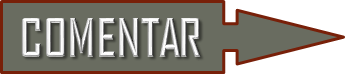 Q 607. A POSSIBILIDADE DA PRIMEIRA FASE DO DESENVOLVIMENTO DO ESPÍRITO SER                                            NO PERÍODO QUE  PRECEDE AO DA HUMANIDADE
A POSSIBILIDADE DA ALMA HUMANA                                       TER SIDO O PRINCÍPIO INTELIGENTE                                              DOS SERES INFERIORES
A POSSIBILIDADE, QUE POSSA SER EM MUNDOS DE CONDIÇÕES MELHORES OU PIORES, O INÍCIO                      DO PERÍODO DA HUMANIZAÇÃO DOS ESPÍRITOS !!!?
Continua...
DOS TRÊS REINOS
OS ANIMAIS E O HOMEM
2ª P Cap. XI
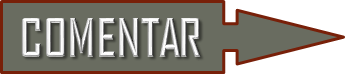 Q 608. A POSSIBILIDADE DO ESPÍRITO DO HOMEM, APÓS A MORTE DO CORPO, TER CONSCIÊNCIA                                        DAS SUAS EXISTÊNCIAS ANTE-HUMANAS
Q 609. A POSSIBILIDADE DE NO PERÍODO HUMANO,                                    O ESPÍRITO CONSERVAR TRAÇOS DO PERÍODO ANTE-HUMANO
Q 610. A POSSIBILIDADE DE TEREM SE ENGANADO                          OS ESPÍRIITOS QUE DISSERAM CONSTITUIR O HOMEM                                                     UM SER À PARTE NA ORDEM DA CRIAÇÃO
FIM
DOS TRÊS REINOS
METEMPSICOSE
2ª P Cap. XI
Q 611.  O terem os seres vivos uma origem comum no princípio inteligente não é a consagração da doutrina da metempsicose?  
 “Duas coisas podem ter a mesma origem e absolutamente não se assemelharem mais tarde. (...) Desde que o princípio inteligente atinge o grau necessário para ser Espírito e entrar no período da humanização, já não guarda relação com o seu estado primitivo                       e já não é a alma dos animais, como a árvore já não é a semente. (...) Não se pode, pois, dizer que tal homem é a encarnação do Espírito de tal animal. Conseguintemente, a metempsicose,                                como a entendem, não é verdadeira. ”
A transcrição completa é extensa para o objetivo deste trabalho.
Continua...
DOS TRÊS REINOS
METEMPSICOSE
2ª P Cap. XI
Q 612. A POSSIBILIDADE DE ENCARNAR NUM ANIMAL                        O ESPÍRITO QUE ANIMOU O CORPO DE UM HOMEM
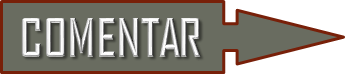 Q 613. A POSSIBILIDADE DA IDÉIA DA METEMPSICOSE RESULTAR DO SENTIMENTO QUE O HOMEM POSSUI                                 DE SUAS  DIFERENTES EXISTÊNCIAS
                                                                                                              KARDEC COMENTA:
O CONCEITO E AS ORIGENS DA METEMPSICOSE
O PONTO INICIAL DO ESPÍRITO 
AS DIFERENTES  OPINIÕES  DOS ESPÍRITOS
MISTÉRIOS INDEVASSÁVEIS ATUALMENTE
FIM
DOS TRÊS REINOS
2ª P Cap. XI
FIM
O LIVRO DOS ESPÍRITOS
FIM DA PARTE SEGUNDA:
DO MUNDO ESPÍRITA OU                                MUNDO DOS ESPÍRITOS